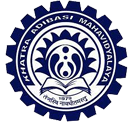 KHATRA ADIBASI MAHAVIDYALAYA
Department – Sanskrit
Session : 2021-22
Semester: II
Subject:  History of Indian Poetics
Teacher’s Name: Haradhan Gorai
अलङ्कारशास्त्रपरिचयः
उपकारकत्वात् अलङ्कारः सप्तमम् अङ्गम् इति यायावरीयः
पञ्चमी साहित्यविद्या इति यायावरीयः
अलङ्कारपदनिरुक्तिः – 
अलङ्क्रियते अनेन इति विग्रहे करणार्थे अलम्पूर्वकात् घञ्प्रत्ययेन निष्पन्नः अलङ्कारशब्दः उपमादीनां काव्यभूषणानां तथा अङ्गद-कुण्डलादीनां मनुष्यभूषणानां बोधको भवति । 
अलङ्कृतिः अलङ्करणम् वा अलङ्कारः इति विग्रहे भावार्थे अलम्पूर्वकात् घञ्प्रत्ययेन निष्पन्नः अलङ्कारशब्दः सौन्दर्यस्य बोधको भवति।
 एतेन अलङ्कारशब्दः न केवलम् उपमादीनां काव्यभूषणानां अपि तु काव्यसौन्दर्यविधायकधर्माणां रसौचित्यध्वनिरीत्यादीनां बोधको भवति। दण्डिना उच्यते – 
	काव्यशोभाकरान् धर्मान् अलङ्कारान् प्रचक्षते – इति ।
उपकुर्वन्ति तं सन्तं येऽङ्गद्वारेण जातुचित् ।
हारादिवदलंकारास्तेऽनुप्रासोपमादयः ॥” इति ।
अलङ्कारशास्त्रम्
काव्यशोभाकरः धर्मः अलङ्कारशब्दार्थः। अलङ्कारविषयकं शास्त्रम् अलङ्कारशास्त्रम्।
शब्दार्थौ सहितौ काव्यम् – इति सहितयोः शब्दार्थयोः भावः साहित्यम् इति अलङ्कारशास्त्रमेव बोधयति।
एतेन साहित्यशास्त्रम् काव्यशास्त्रम् अलङ्कारशास्त्रम् इति पर्यायाः।
काव्यस्य शरीरानुसन्धाने तथा आत्मानुसन्धाने यतन्ते सर्वे एव आलङ्कारिकाः।
केचन शब्दम्, अन्ये अर्थं, इतरे शब्दार्थौ काव्यशरीरत्वेन अङ्गीकृतवन्तः।
काव्यात्मानम् अन्विष्यमाणाः केचन अलङ्कारम्, अपरे रसं, अन्ये रीतिम्, इतरे ध्वनिम् वा औचित्यम् वा वक्रोक्तिं वा काव्यात्मत्वेन प्रतिपादितवन्तः।
अलङ्कारशास्त्राणि तेषां प्रणेतारः च
भरतमुनिः – नाट्यशास्त्रम्
भामहः – काव्यालङ्कारः
दण्डी – काव्यादर्शः
वामनः – काव्यालङ्कारसूत्रवृत्तिः
आनन्दवर्धनः – ध्वन्यालोकः
कुन्तकः – वक्रोक्तिजीवितम्
क्षेमेन्द्रः – औचित्यविचारचर्चा
मम्मटः – काव्यप्रकाशः
विश्वनाथः – साहित्यदर्पणः
जगन्नाथः - रसगङ्गाधरः
अलङ्कारशास्त्रस्य सम्प्रदायाः
भरतमुनेः रससम्प्रदायः
भामहाचार्यस्य अलङ्कारसम्प्रदायः
वामनाचार्यस्य रीतिसम्प्रदायः
कुन्तकस्य वक्रोक्तिसम्प्रदायः
आनन्दवर्धनस्य ध्वनिसम्प्रदायः
क्षेमेन्द्रस्य औचित्यसम्प्रदायः
समुद्रबन्धोक्तितात्पर्यम्
‘इह विशिष्टौ शब्दार्थौ काव्यम् । तयोश्च वैशिष्ट्यं धर्ममुखेन व्यापारमुखेन व्यङ्ग्यमुखेन वेति त्रयः पक्षाः । आद्येऽप्यलङ्कारतो गुणतो वेति द्वैविध्यम् । द्वितीयेऽपि भणितिवैचित्र्येण भोगकृत्त्वेन वेति द्वैविध्यम् । इति पञ्चसु पक्षेष्वाद्य उद्भटादिभिरङ्गीकृतः, द्वितीयो वामनेन, तृतीयो वक्रोक्तिजीवितकारेण, चतुर्थो भट्टनायकेन, पञ्चम आनन्दवर्धनेन ।'